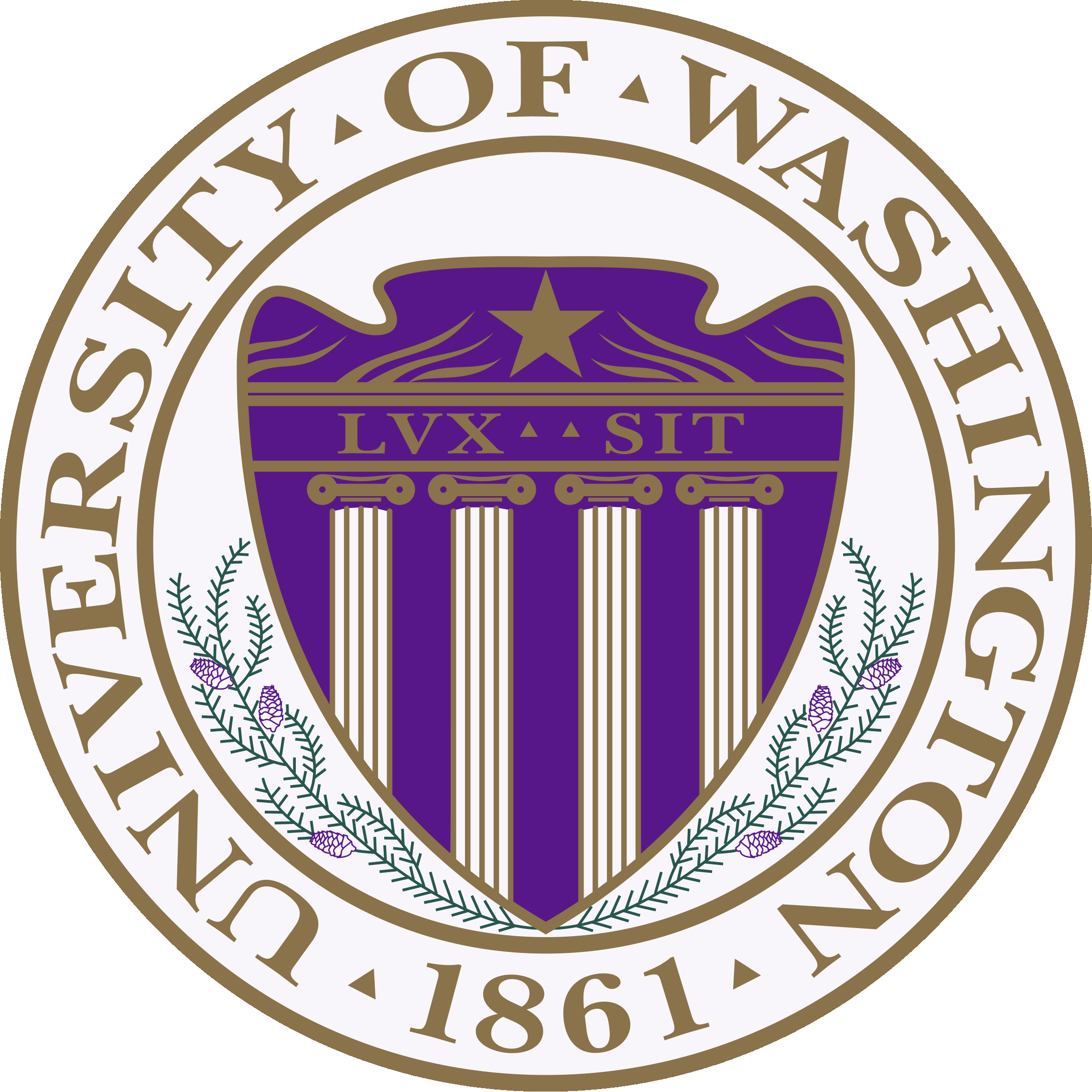 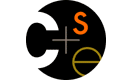 CSE373: Data Structures & AlgorithmsLecture 23: Applications
Linda Shapiro
Winter 2015
Announcements
Friday we’ll go over the review list and HW06
Help Sessions will be reviewing the course this week
Final is Tuesday at 2:30

PLEASE FILL OUT THE ONLINE EVALUATIONS
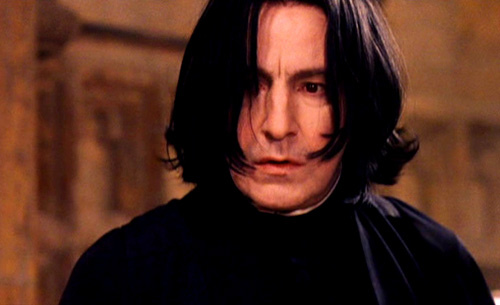 Winter 2015
CSE373: Data Structures & Algorithms
2
Other Data Structures and Algorithms
Quadtrees: used in spatial applications like geography and image processing
Octrees: used in vision and graphics
Image pyramids: used in image processing and computer vision
Backtracking search: used in AI and vision
Graph matching: used in AI and vision
Winter 2015
CSE373: Data Structures & Algorithms
3
Quadtrees
Finkel and Bentley, 1974
Lots of work by Hanan Samet, including a book
Raster structure: divides space, not objects
Form of block coding: compact storage of a large 2-dimensional array
Vector versions exist too
Quadtrees, the idea
NW
NE
SW
SE
NW
NE
SW
SE
1, 4, 16, 64, 256nodes
Quadtrees, the idea
NW
NE
Choropleth raster map
SW
SE
NW
NE
SW
SE
Quadtrees
Represents a grid with 2k times 2k pixels
Depth is k +1
Internal nodes always have 4 children
Internal nodes represent a non-homogeneous region
Leaves represent a homogeneous region and store the common value (or name)
Quadtree complexity theorem
A subdivision with boundary length r pixels in a grid of 2k times 2k gives a quadtree with O(k  r) nodes.
Idea: two adjacent, different pixels “cost” at most 2 paths in the quadtree.
Overlay with quadtrees
Acid rain with
PH below 4.5
Water
Result of overlay
Various queries
Point location: trivial
Windowing: descend into subtree(s) that intersect query window 
Traversal boundary polygon: up and down in the quadtree
Octrees
Like quadtrees, but for 3D applications.
Breaks 3D space into octants 
Useful in graphics for representing 3D objects at different resolutions
Winter 2015
CSE373: Data Structures & Algorithms
12
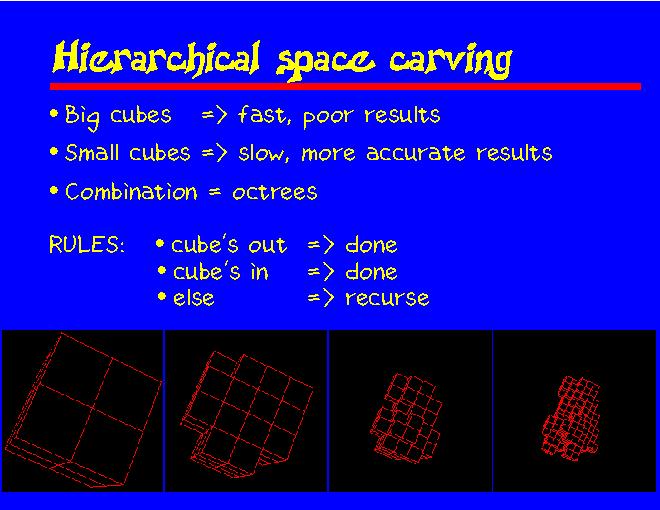 13
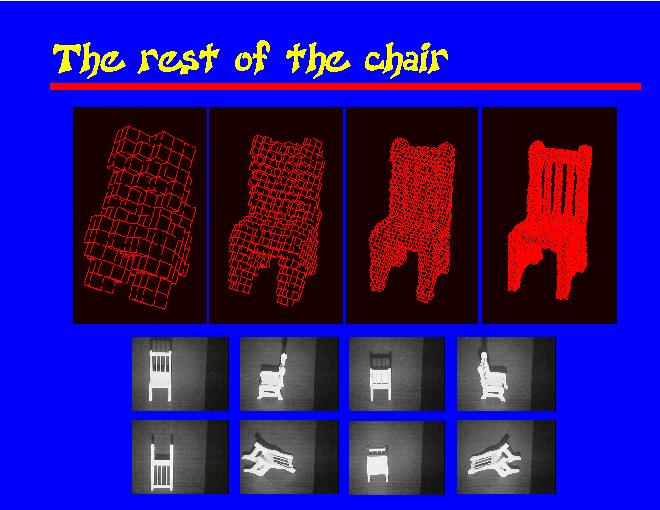 14
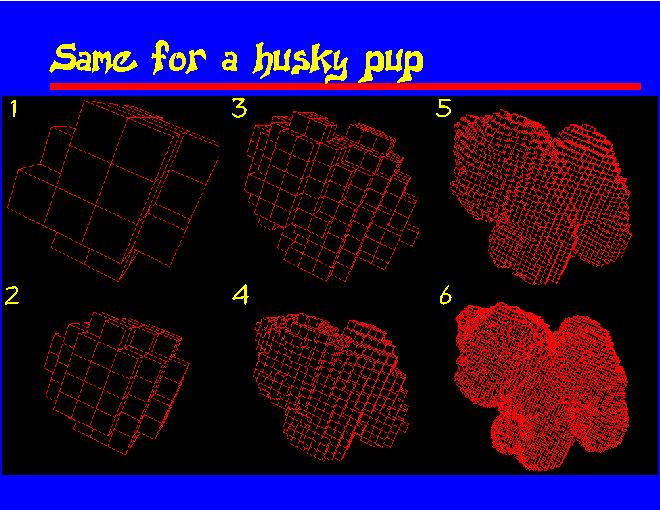 15
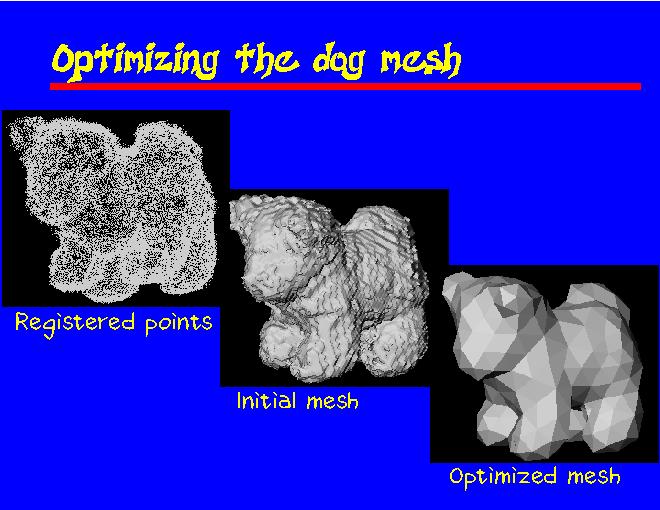 16
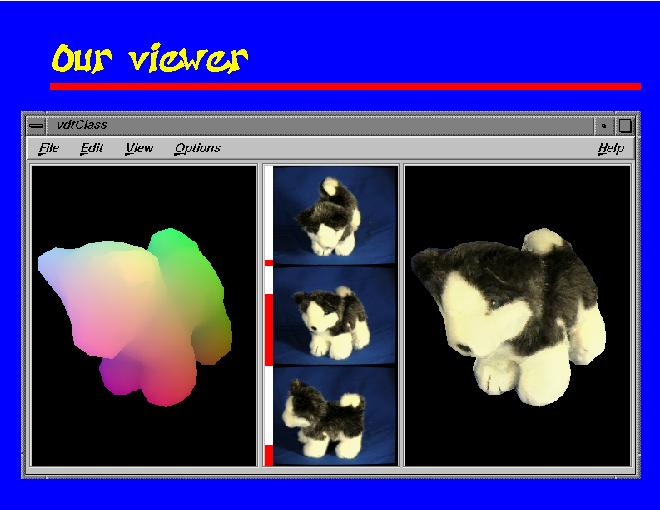 17
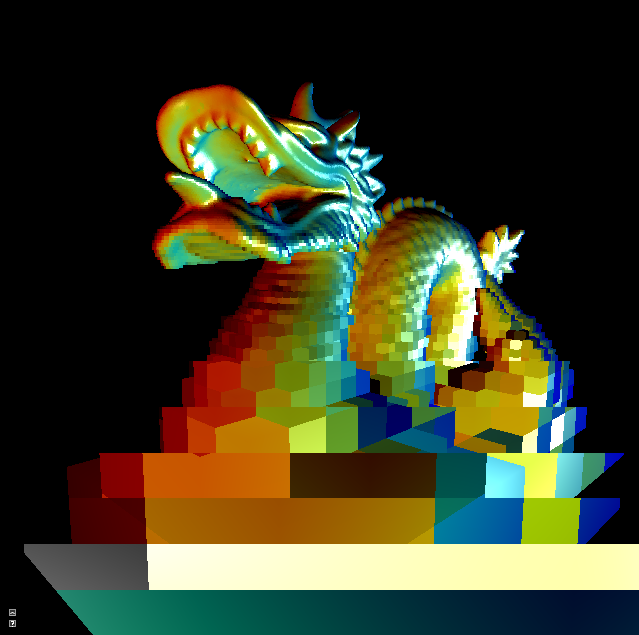 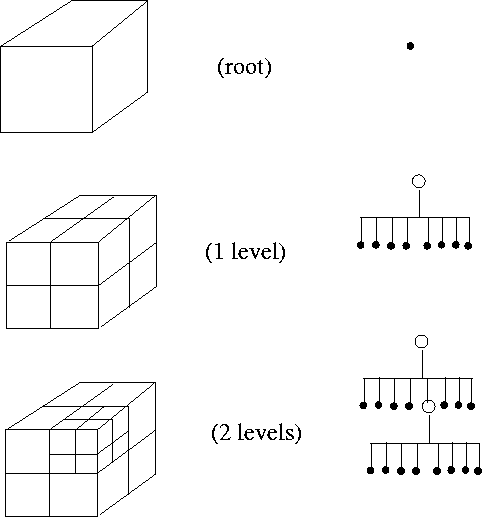 Winter 2015
CSE373: Data Structures & Algorithms
18
Image Pyramids
And so on.
3rd level is derived from the
2nd level according to the same
funtion
2nd level is derived from the
original image according to
some function
Bottom level is the original image.
3/11/2015
19
Mean Pyramid
And so on.
At 3rd level, each pixel is the mean
of 4 pixels in the 2nd level.
At 2nd level, each pixel is the mean
of 4 pixels in the original image.
mean
Bottom level is the original image.
3/11/2015
20
Gaussian PyramidAt each level, image is smoothed and reduced in size.
And so on.
At 2nd level, each pixel is the result
of applying a Gaussian mask to
the first level and then subsampling
to reduce the size.
Apply Gaussian filter
Bottom level is the original image.
1 2 1
2 4 2
1 2 1
Gaussian mask
3/11/2015
21
Example: Subsampling with Gaussian pre-filtering
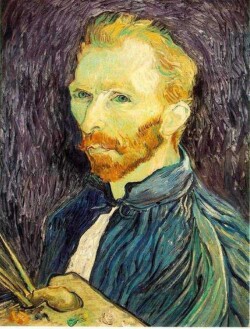 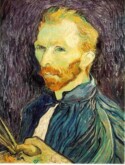 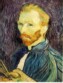 G 1/8
G 1/4
Gaussian 1/2
3/11/2015
22
Backtracking Search in AI/Vision
Start at the root of a search tree at a “state”
Generate children of that state
For each child
If the child is the goal, done
If the child does not satisfy the constraints of the problem, ignore it and keep going in this loop
Else call the search recursively for this child
Return
This is called backtracking, because if it goes through all children of
a node and finds no solution, it returns to the parent and continues 
with the children of that parent.
Winter 2015
CSE373: Data Structures & Algorithms
23
Graph Matching
Input: 2 digraphs G1 = (V1,E1), G2 = (V2,E2)

Questions to ask:

Are G1 and G2 isomorphic?

Is G1 isomorphic to a subgraph of G2?

How similar is G1 to G2?

How similar is G1 to the most similar
       subgraph of G2?
24
Isomorphism for Digraphs
G1 is isomorphic to G2 if there is a 1-1, onto
mapping h: V1  V2 such that   ( vi,vj )  E1 iff ( h(vi), h(vj) )  E2.
G1                                   G2
1
2
a
b
3
c
4
5
e
d
Find an isomorphism h: {1,2,3,4,5}  {a,b,c,d,e}.
Check that the condition holds for every edge.
Answer: h(1)=b, h(2)=e, h(3)=c, h(4)=a, h(5)=d
25
Isomorphism for Digraphs
G1 is isomorphic to G2 if there is a 1-1, onto
mapping h: V1  V2 such that   ( vi,vj )  E1 iff ( h(vi), h(vj) )  E2
G1                                   G2
1
2
a
b
3
c
4
5
e
d
Answer: h(1)=b, h(2)=e, h(3)=c, h(4)=a, h(5)=d
(1,2)  E1 and (h(1),h(2))=(b,e)  E2.
(2,1)  E1 and (e,b)  E2.
(2,5)  E1 and (e,d)  E2.
(3,1)  E1 and (c,b)  E2.
(3,2)  E1 and (c,e)  E2.
...
26
Subgraph Isomorphism for Digraphs
G1 is isomorphic to a subgraph of G2 if there
is a 1-1 mapping h: V1  V2 such that  ( vi,vj )  E1   ( h(vi), h(vj) )  E2.
G1                                        G2
1
2
a
b
3
c
d
Isomorphism and subgraph isomorphism
are defined similarly for undirected graphs.

In this case, when (vi,vj)  E1, either 
(vi,vj) or (vj,vi) can be listed in E2, since
 they are equivalent and both mean {vi,vj}.
27
Subgraph Isomorphism for Graphs
G1 is isomorphic to a subgraph of G2 if there
is a 1-1 mapping h: V1  V2 such that  {vi,vj }  E1   { h(vi), h(vj) }  E2.
G1                                        G2
1
2
a
b
3
c
d
Because there are no directed edges, there are more possible mappings.
2   3
c     b   d
c     d   b   (shown on graph)
b     c   d
b     d   c
d     b   c
d     c   b
28
Graph Matching Algorithms:
Subgraph Isomorphism for Digraph
Given model graph M = (VM,EM)
            data   graph  D = (VD,ED)

Find  1-1 mapping h:VM  VD

satisfying  (vi,vj)  EM   ((h(vi),h(vj))  ED.
29
Method:  Recursive Backtracking Tree Search
(Order is depth first, leftmost child first.)
D
M
1
a
2
b
c
e
d
3
root
(1,2)  M, but (a,b)  D
1,b
1,e
1,a
1,c
1,d
. . .
. . .
. . .
2,b
2,c
. . .
2,a
2,c
X
X
3,d
3,d
3,c
3,e
3,a
X
X
X
X
YES!
30
Application to Computer Vision
Find the house model in the image graph.
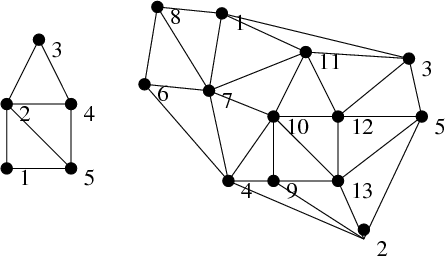 Winter 2015
CSE373: Data Structures & Algorithms
31
More Examples
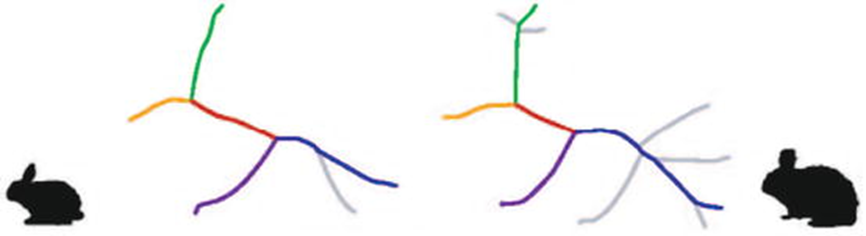 Winter 2015
CSE373: Data Structures & Algorithms
32
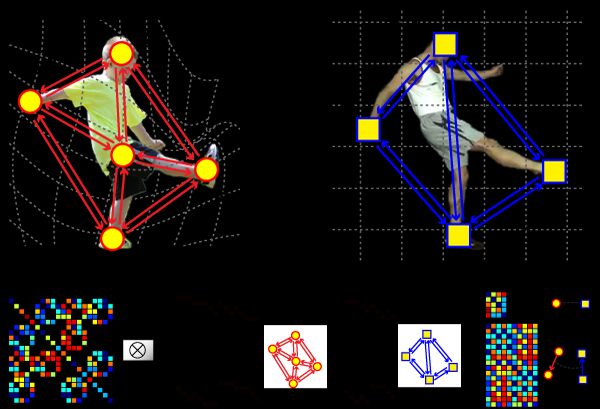 Winter 2015
CSE373: Data Structures & Algorithms
33
RIO: Relational Indexing for Object Recognition
RIO worked with industrial parts that could have
  - planar surfaces
  - cylindrical surfaces
  - threads
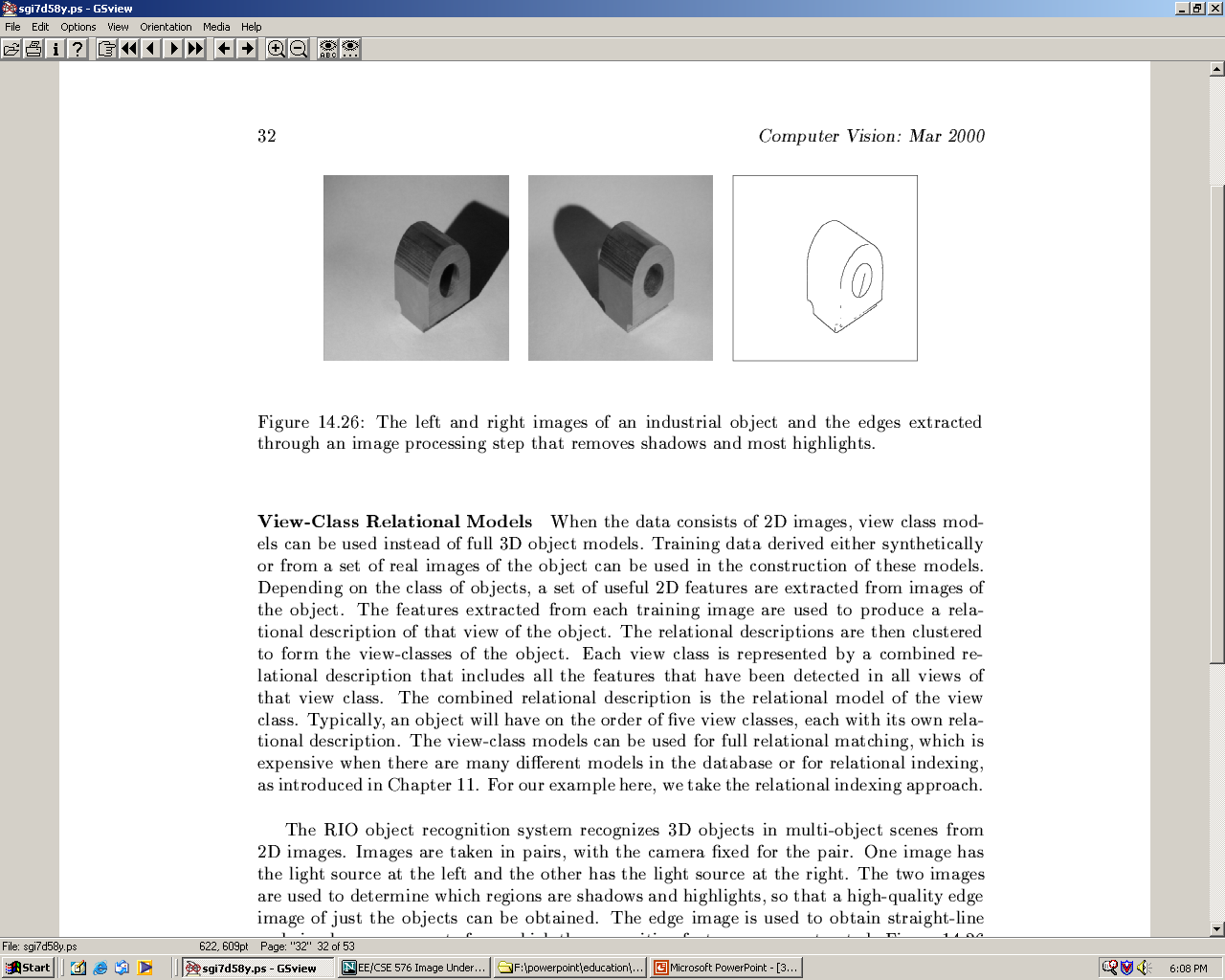 Object Representation in RIO
3D objects are represented by a 3D mesh and set of 
  2D view classes.

 Each view class is represented by an attributed graph
  whose nodes are features and whose attributed 
  edges are relationships.

 Graph matching is done through an indexing method,
   not covered here.
RIO Features
ellipses                   coaxials                 coaxials-multi
parallel lines                           junctions                          triples
close and far                   L            V              Y          Z             U
RIO Relationships
share one arc
 share one line
 share two lines
 coaxial
 close at extremal points
 bounding box encloses / enclosed by
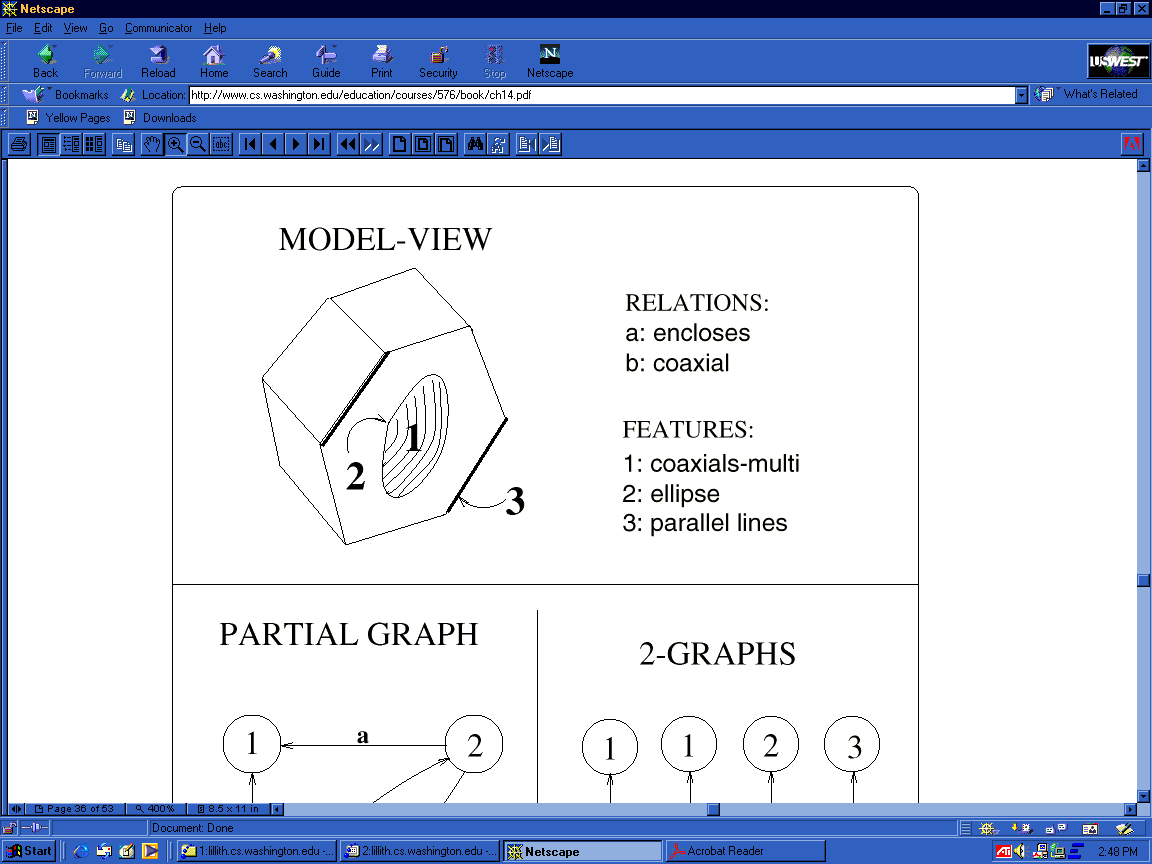 Graph Representation
1 coaxials-
multi
encloses
This is just a piece of
the whole graph.
encloses
2 ellipse
encloses
3 parallel
lines
coaxial
Sample Alignments3D to 2D Perspective Projection
Fergus Object Recognition by Parts:
Enable Computers to Recognize Different Categories of Objects in Images.
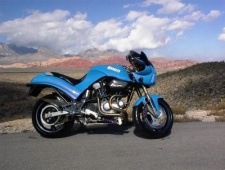 40
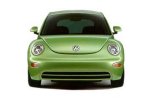 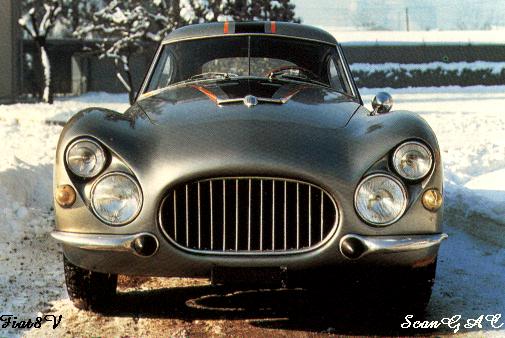 Model: Constellation Of Parts
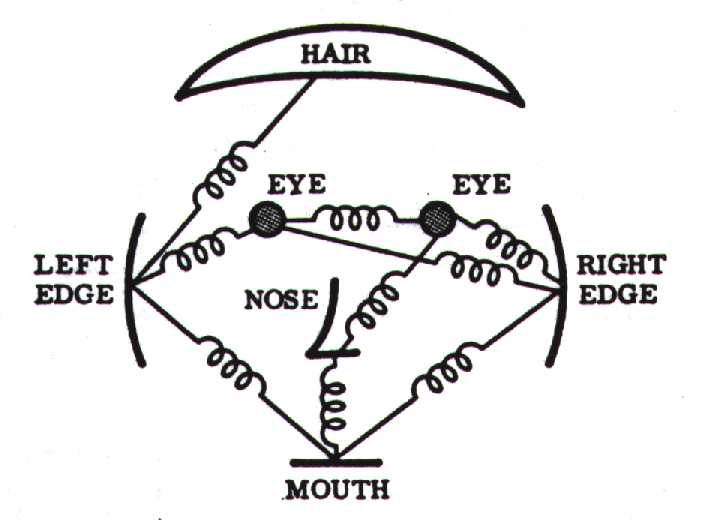 Fischler & Elschlager, 1973
41
Motorbikes
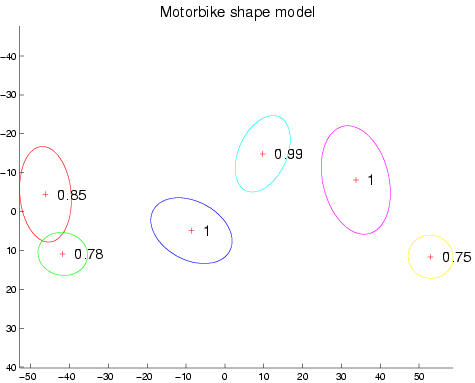 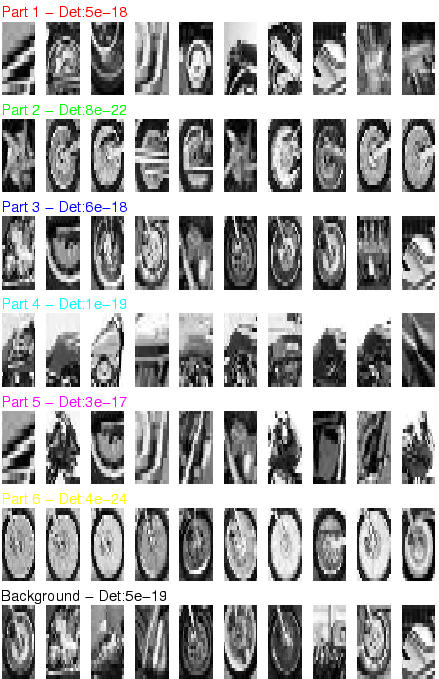 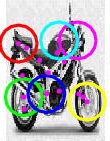 42